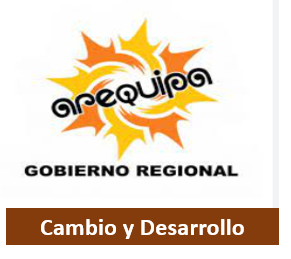 PROYECTO DE INVERSIÓN 

 DIAGNÓSTICO, PREVENCIÓN, REDUCCIÓN Y CONTROL DE LA ANEMIA 
EN LA REGION DE AREQUIPA
Rohel Sánchez Sánchez 
GOBERNADOR DE AREQUIPA
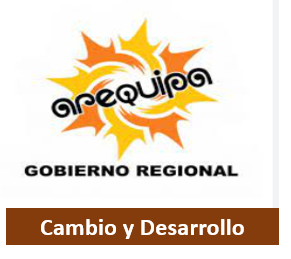 PRIORIZACIÓN DE PROYECTOS MECANISMO OBRAS POR IMPUESTOS
2
MEJORAMIENTO DEL SERVICIO DE ATENCIÓN DE SALUD BÁSICOS EN 185 UNIDADES PRODUCTORAS 93 DISTRITOS DE 8 PROVINCIAS DEL DEPARTAMENTO DE AREQUIPA- REDUCCIÓN DE LA ANEMIA
COSTO: 	S/   20,747,709.21

BENEFICIARIOS:     21,474
ESTADO DEL PROYECTO: 
PERFIL: Intervención Obras por       
               Impuesto
RESUMEN: 
Programa integral en coordinación   con los sectores de Salud, Educación, Saneamiento,   Desarrollo Social, Vivienda entre otros.
Promover políticas regionales que coadyuven a la reducción de la anemia en la región Arequipa.
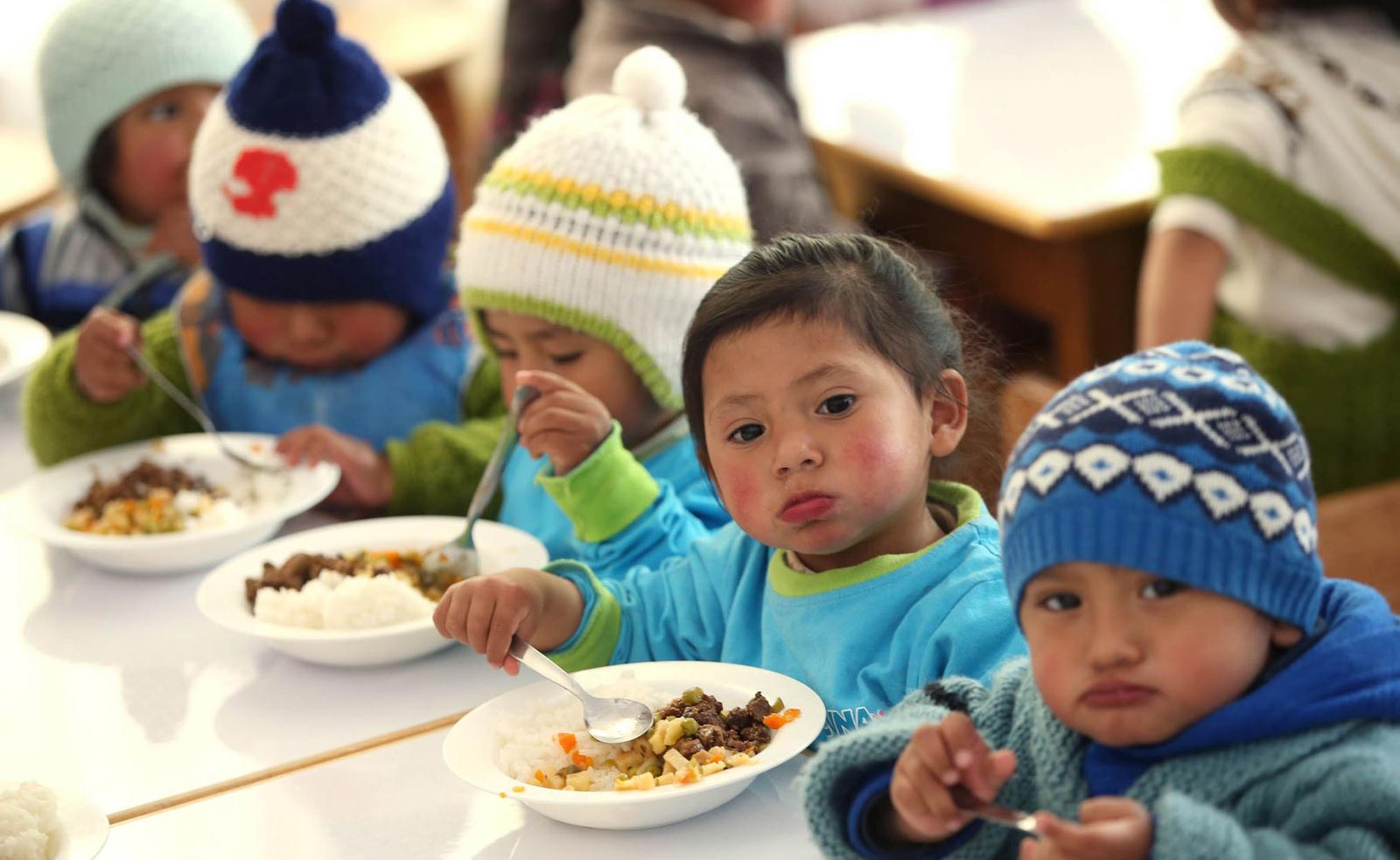 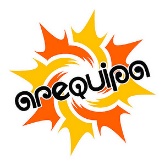 3
PROBLEMÁTICA DE LA ANEMIA DESDE EL SECTOR SALUD
DIAGNOSTICO
Pruebas y equipos de poca precisión y fiabilidad
Procedimientos largos y tediosos que se procesan de forma manual.
TRATAMIENTO
Suplementos con poca adherencia y rechazo a su consumo por parte de los pacientes.
ANEMIA
SEGUIMIENTO
Recopilación, registro y procesamiento manual.
ARTICULACIÓN SECTORIAL
Inadecuada o a veces inexistente articulación entre los sectores que influyen en la anemia.
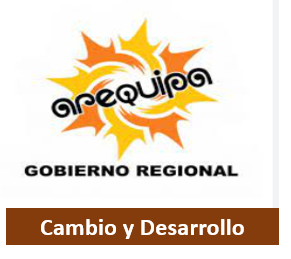 PLANTEAMIENTO DEL PROYECTO
COMPONENTE 1

Suficiente y adecuados equipos para el diagnóstico de la anemia en los EESS
COMPONENTE 2

Adecuadas acciones de capacitación, sensibilización y difusión, para la prevención y tratamiento de la anemia.
ANEMIA
COMPONENTE 4

Implementación del comité regional de seguridad alimentaria y nutricional de carácter intersectorial.
COMPONENTE 3

Adecuado y existente manejo de la información.
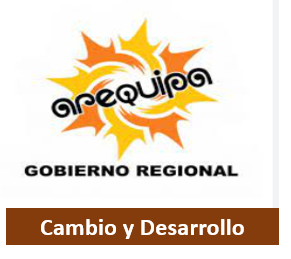 5
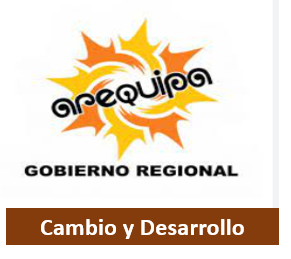 UNIDOS CONTRA LA ANEMIA Y DESNUTRICIÓN INFANTIL
6